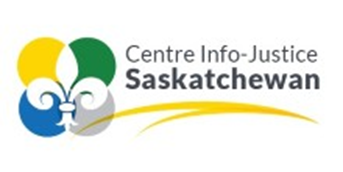 Active Offer of Justice Services in French
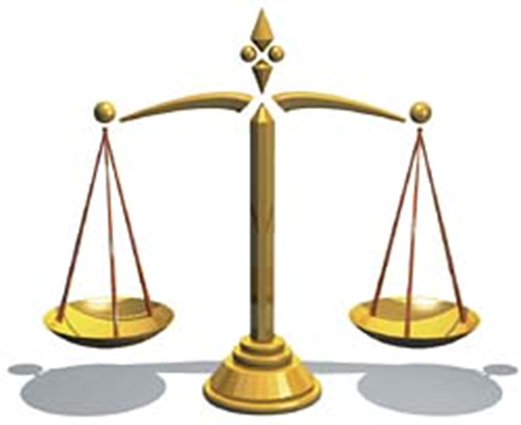 Systemic Leadership
Political decision-makers reinforce favourable conditions for the active offer of justice services in both official languages.
[Speaker Notes: Webinar addressed to managers working in the Saskatchewan justice system, especially supervisors and staff at the Saskatchewan Ministry of Justice.]
Systemic Leadership
Objectives

Create favourable conditions for actively offering quality French-language services in Saskatchewan’s justice system
Provide accessible role models who showcase linguistic duality and who facilitate active offer in Canada’s two official languages
2
[Speaker Notes: Question: What do we mean by systemic leadership?
Answer: Systemic leadership is exercised by individuals capable of influencing the system through the nature of their roles and responsibilities. Systemic leaders create conditions that facilitate the implementation of active offer within the system. This leadership is often expressed in the form of policies, strategies or instructions that apply to the system as a whole.

It is also a matter of having a systemic perspective, of seeing the justice system as a whole, of identifying disparities and of finding equitable solutions related to the active offer of services in both official languages in the field of justice.]
Action items (1)
Across the entire system, make staff aware of issues and provide key information:
Foundations of active offer
Fundamentals of active offer
Leadership
Collaborative approach
Make the public aware of the issues and provide key information
Share the reference framework
Conduct a situational analysis on the active offer of French services across the system—Identify gaps
3
[Speaker Notes: Question: What concrete actions can managers take to implement active offer?
Answer:
First, managers need to clearly communicate that active offer is the standard for service. They must also circulate relevant information to everyone working in the system. This will better raise awareness of the role of staff in providing leadership and encouraging collaboration.
Circulating the reference framework throughout the system and to all those working with the public would be a first step in the right direction.
Key questions:
Do we have a good knowledge of the policies and legislation on which the legitimacy of active offer is based?
Are we familiar with the reference framework for the active offer of French-language services in the field of justice?
Do we understand the extent and quality of the active offer of French-language services in the legal system?
Do we understand the challenges faced by workers providing legal services to the public?]
Action Items (2)
Develop and adopt an action plan to facilitate the active offer of French services in Saskatchewan’s justice system
Adopt a policy for designating bilingual positions or review the existing policy
Adopt a recruitment strategy for bilingual staff
Allocate staff in a way that facilitates active offer
Adopt a strategy and an action plan for staff training related to active offer
Monitor progress—Evolution
4
[Speaker Notes: Next, managers will be responsible for updating policies for designating bilingual positions, as well as strategies for recruiting bilingual staff. This will help ensure the delivery of services of comparable quality across the entire system. 
Staff training will also be necessary to meet the needs of workers serving the public and equip them to successfully implement active offer in their area of work.
Finally, managers will want to create partnerships or encourage the creation of partnerships throughout the system to facilitate collaboration and the sharing of information and best practices.
Have we established collaboration mechanisms for all workers who serve the public and who have responsibility for active offer? If not, where should we begin?
Do we encourage and equip workers across the system to facilitate active offer?
What resources have we provided them with?]
Action Items (3)
Consult and work with the Francophone community of Saskatchewan and its representatives—organizations and institutions
Establish partnerships according to the objectives of the action plan, available resources and needs
5
[Speaker Notes: The Advisory Committee on Francophone Affairs and the Assemblée communautaire fransaskoise (ACF) has established consensus forums that can facilitate communications with the community and its members.]
Active offer is a systemic and 	collective issue

Government
Justice system
Legal professionals
Related services
Community
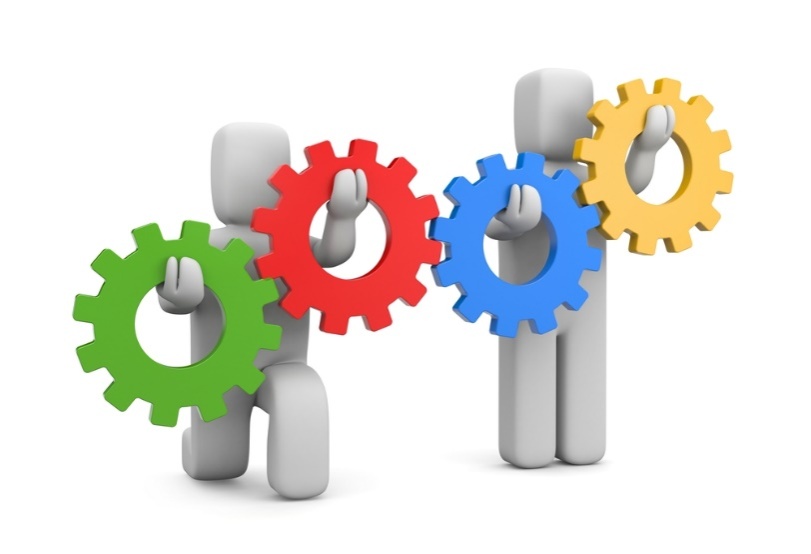 6
[Speaker Notes: Question: Who is ultimately responsible for the active offer of French-language services in the field of justice?
Answer: To achieve success, there really needs to be collaborative leadership from all levels of government. The community must also accept its share of responsibility.
Government
Justice system
Legal professionals
Related services
Community]
Exercising Ethical and Collaborative Leadership at all Levels
Creating favourable conditions—systemic
Putting structures and processes in place—organizational
Building capacity—professional
Stimulating demand—community
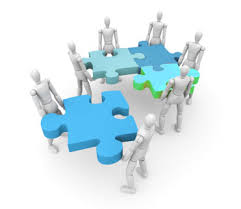 7
[Speaker Notes: Question: What role does each group of actors play?
Answer: We can at least describe the primary functions of each group in efficiently implementing active offer.
Creating favourable conditions – systemic (Prerequisites : situational and gap analysis, needs assessment)
Putting structures and processes in place - organizational
Building capacity - professional
Stimulating demand - community

These four leadership roles are interconnected across the entire system. That is why it is necessary to establish a concerted and coherent action plan for all actors.]
Collaboration Between Multiple Partners
8
[Speaker Notes: Question: How can ethical and collaborative leadership be exercised across the entire system?
Answer:  Leaders must communicate with, raise the awareness of and mobilize partners with regard to the reference framework and a concerted, coherent and comprehensive action plan.]
Results
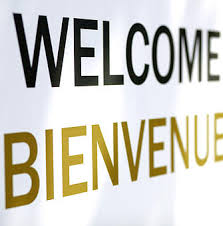 Increase confidence in the justice system

Increase access to justice

Provide better quality services

Enhance and promote linguistic duality in Canada
9
[Speaker Notes: Question: What results will be achieved through the implementation of active offer?

Answer:

Increase confidence in the justice system

Increase access to justice

Provide better quality services

Enhance and promote linguistic duality in Canada]
In a nutshell
Active offer of French-language justice services is:
A question of legitimacy, respect, equity and quality. It is therefore a question of ethics
A collective and systemic issue
A question of systemic, organizational, professional and community leadership


Active offer requires exercising collaborative                                  and ethical leadership!
10
[Speaker Notes: Let me see if I have understood correctly:

The active offer of justice services in French is:

A question of legitimacy, respect, equity and quality. It is therefore a question of ethics
A collective and systemic issue
A question of systemic, organizational, professional and community leadership


Active offer requires exercising collaborative and ethical leadership!]
Centre Info-Justice
Government agencies and judicial authorities
Community
Francophone and Anglophone legal professionals
11
[Speaker Notes: The Centre Info-Justice Saskatchewan can help by offering support to the justice system and the professionals in implementing an active offer of FLS]
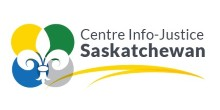 Support to the justice system
Information, facilitation
Implementation support
Equipping staff who provide services to encourage and facilitate the active offer of French-language justice services in Saskatchewan
Services to the Francophone community
Information, outreach and referral of French-speaking individuals to French-language services and resources
Legal resources in French
12
[Speaker Notes: By providing information, resources  and facilitation services throughout the implementation process.]
Thank You!
Questions, comments or suggestions?
		



1440—9th Avenue North, Suite 219 Regina, Saskatchewan  S4R 8B1Telephone: 306 924-8543  |  1 855-924-8543
saskinfojustice.ca
													Copyright AJEFS 2019
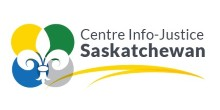 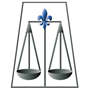 13
[Speaker Notes: If you have any questions, comments or suggestions, please get in touch with the AJEFS’s Centre Info-Justice. Contact information is on the screen.]